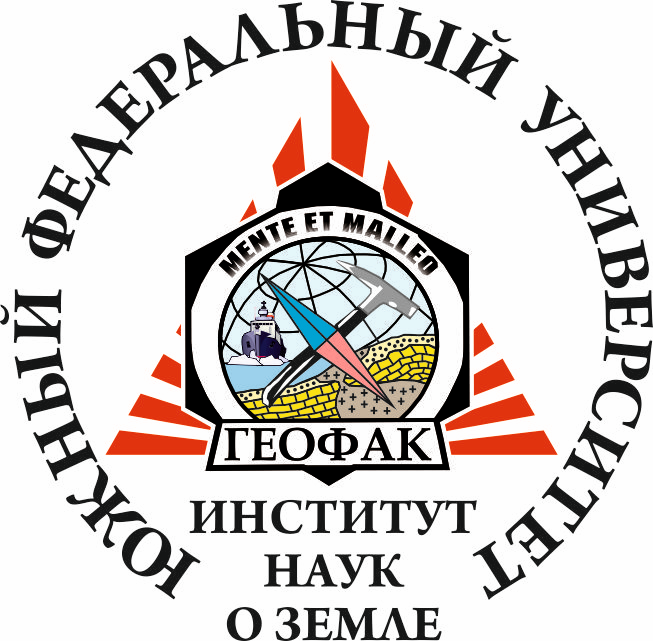 Отчет о реализации
Программы развития
Института наук о Земле ЮФУ
в 2022 году
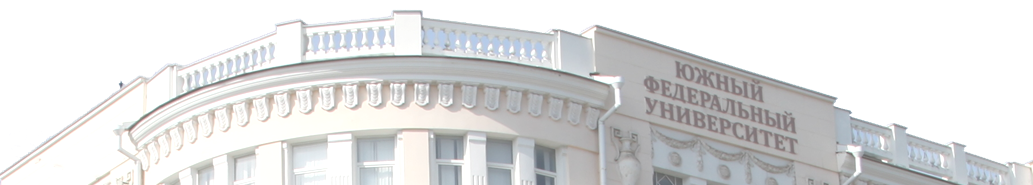 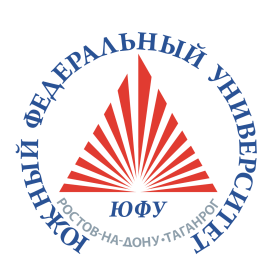 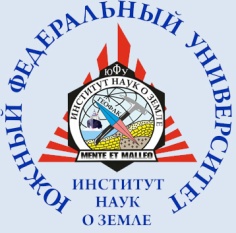 Актуализация целевых показателей программ развития структурных подразделений ЮФУ в 2022 г.
Приказ ЮФУ от 27 мая 2022 г. № 131-ОД «О переходном периоде для разработки новых дорожных карт программ развития структурных подразделений и оценки эффективности деятельности руководителей структурных подразделений»
Приоритетные показатели на период с 01.06.2022 до утверждения новых дорожных карт:
Процент набора на бюджетные места по очной форме обучения на образовательные программы магистратуры;
Обеспечение сопровождения и контроля защиты кандидатских диссертаций в 2022 году выпускников аспирантуры 2022 года, поступивших по результатам конкурса «грант – аспиранту»;
Соответствие расходов подразделения доходной части и положительному переходящему остатку (при наличии);
Формирование оперативного и перспективного кадрового резерва структурного подразделения для должностей руководителя СП и заведующих кафедрами;
Объем привлеченных подразделением средств от НИОКР, исключая средства ГЗ и ПСАЛ (рост не менее 7,3% по сравнению с 2021 г.).

Приказ ЮФУ от 1 ноября 2022 г. № 302-ОД «Об утверждении дорожной карты программы развития Института наук о Земле»
1. Приоритетные показатели руководителя СП  на 2022 – 2023 гг.
1.1. Объем средств от приносящей доход деятельности составил 25 000 000 руб.; 
1.2. Количество обучающихся по программам магистратуры, программам подготовки научно-педагогических кадров в аспирантуре, программам ординатуры, программам ассистентуры стажировки по очной форме обучения составило не менее 184 чел., их доля не менее 22%; 
1.3. Количество иностранных граждан и лиц без гражданства, обучающихся по программам магистратуры, программам подготовки научно-педагогических кадров в аспирантуре, программам ординатуры, программам ассистентуры стажировки по очной форме обучения составило не менее 22 чел., их доля не менее 12%. 
2. Приоритетные цели руководителя СП на 2022 – 2023 гг.
2.1. Реорганизация и повышение презентабельности музейно-выставочного комплекса Института наук о Земле. 
2.2. Создание диссертационного совета ЮФУ по специальностям 1.6.12, 1.6.21 (географические науки) и защиты первых диссертаций.
3. Новый перечень целевых показателей, синхронизированный с ПСАЛ ЮФУ «Приоритет 2030».
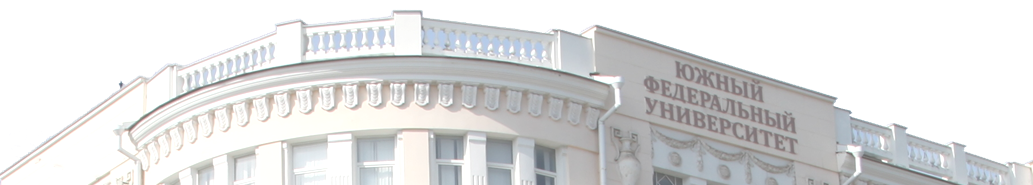 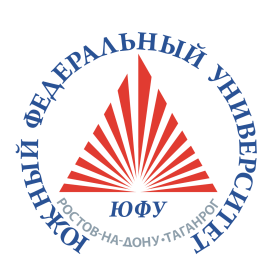 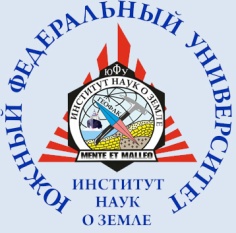 Проблемные целевые показатели программы развития Института наук о Земле
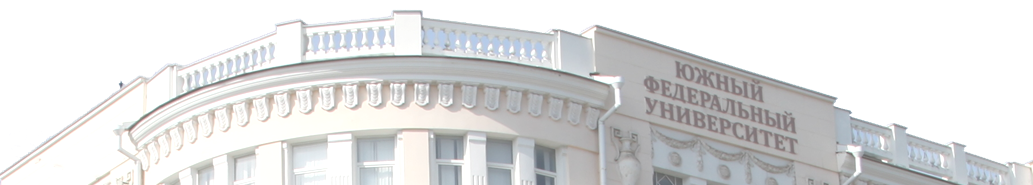 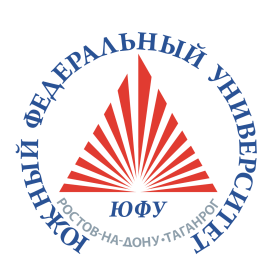 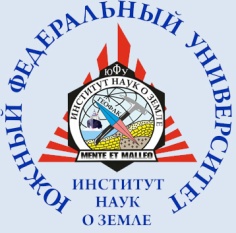 Исполнение целевых показателей программы развития Института наук о Земле в динамике
Выполнение целевых показателей программы развития института, % к плану
*Временные показатели эффективности на 2022 г.
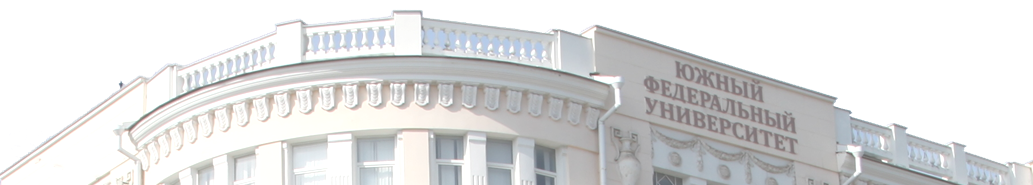 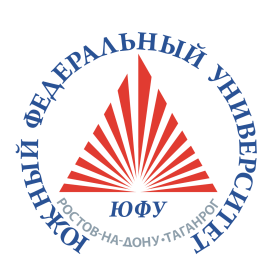 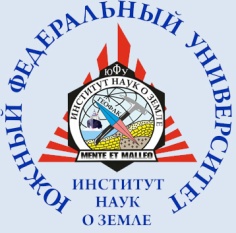 Структура расходов средств бюджета
в 2022 г., млн. руб.
116,5
млн. руб.
↗ 8,7%
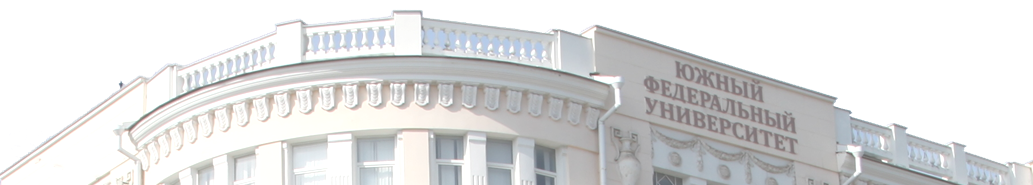 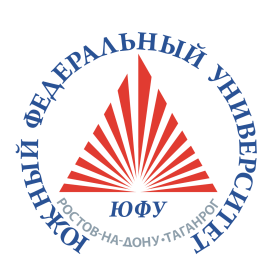 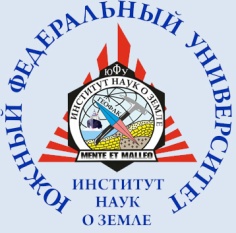 Структура расходов средств программы развития
в 2022 г., млн. руб.
10,60
млн. руб.
↗ 7,5%